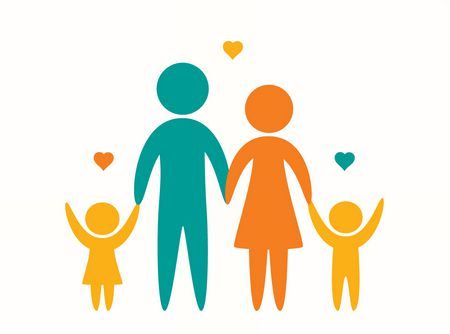 الأسرة في الإسلام
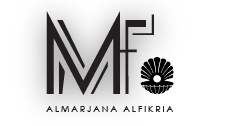 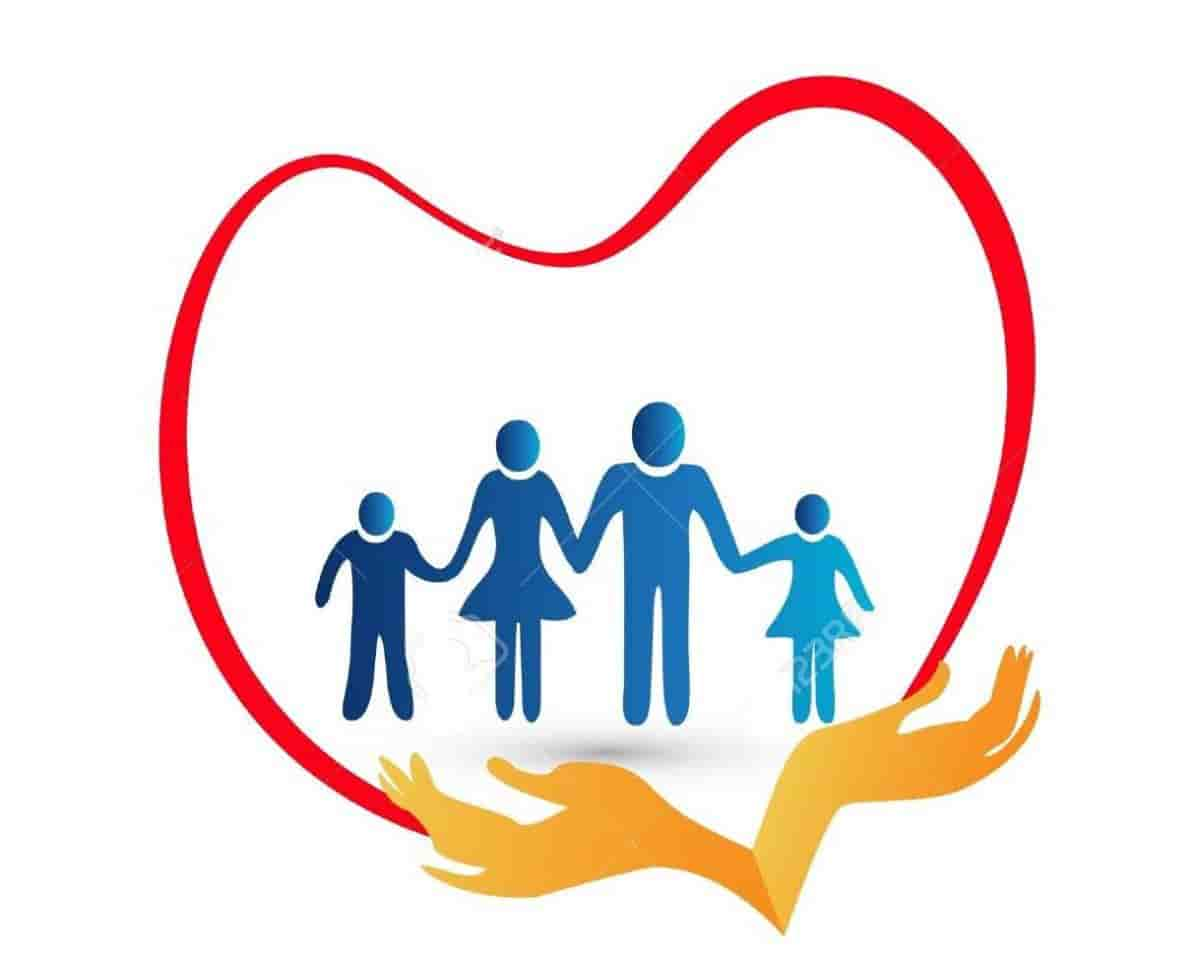 عناصر الدرس
مفهوم الأسرة
أهمية الأسرة
وظائف الأسرة
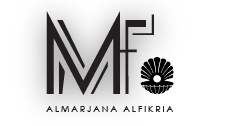 ١- ماذا يقصد بالأسرة؟
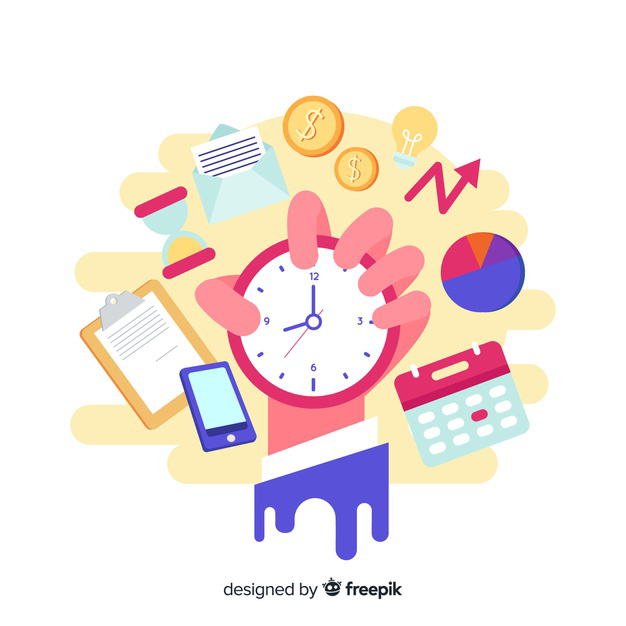 ٢- كم نوع للأسرة؟
٣- فيم تكمن أهمية الأسرة؟
٤- كيف اهتم الإسلام بالأسرة؟
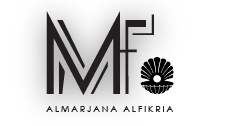 ٢- كم نوع للأسرة؟
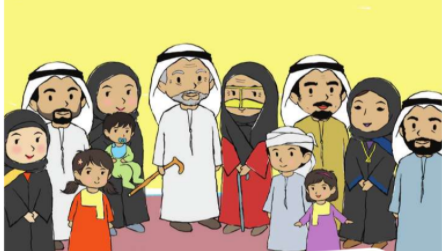 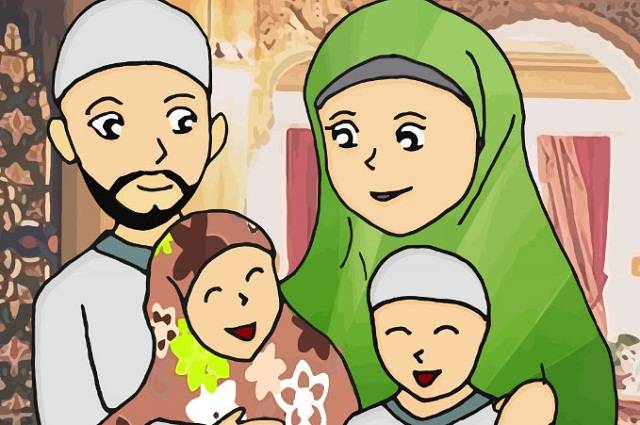 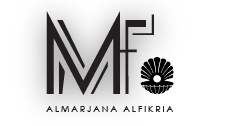 نشاط إثرائي (١)
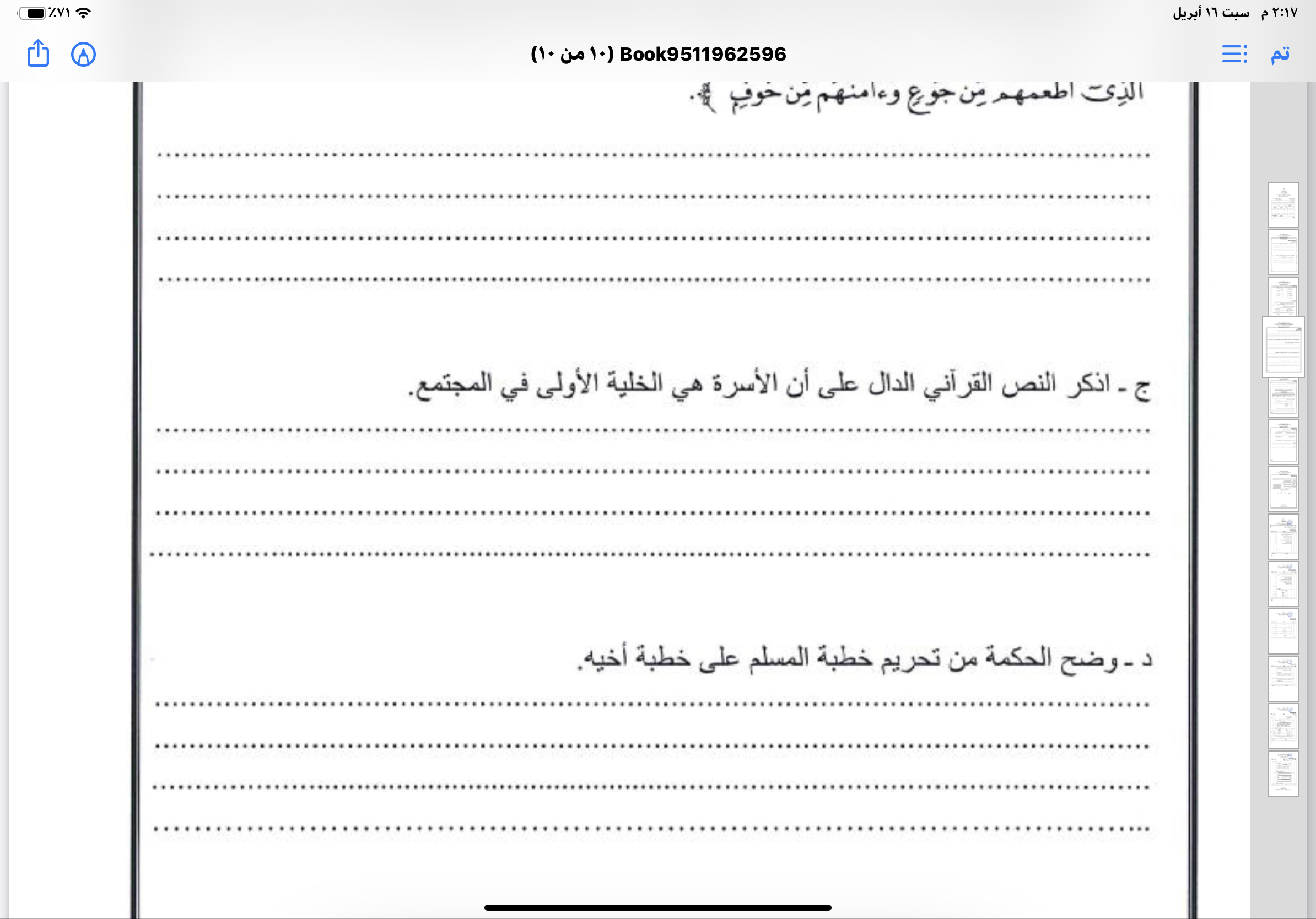 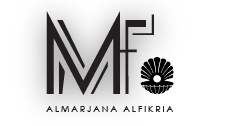 ٥- عددي وظائف الأسرة؟
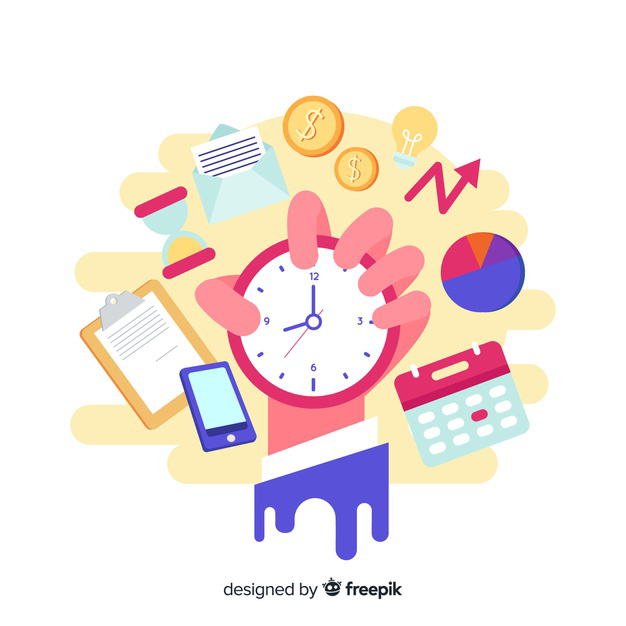 ٦- اذكري تطبيقات عملية للوظيفة الاجتماعية للأسرة؟
٧- علل: من ضمن الوظائف التربوية غرس حب الوطن في قلوب الأبناء .
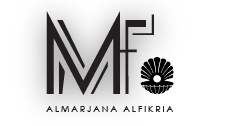 وظائف الأسرة
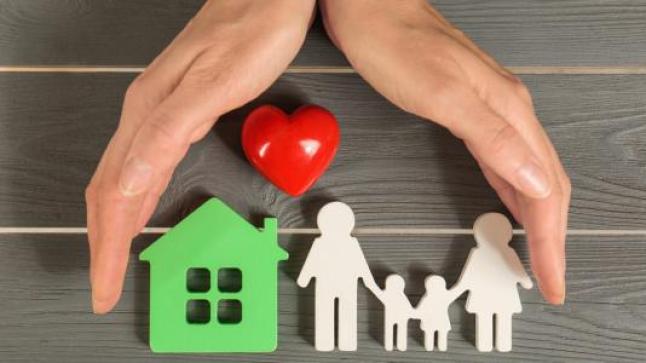 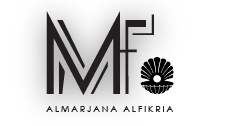 نشاط إثرائي (٢)
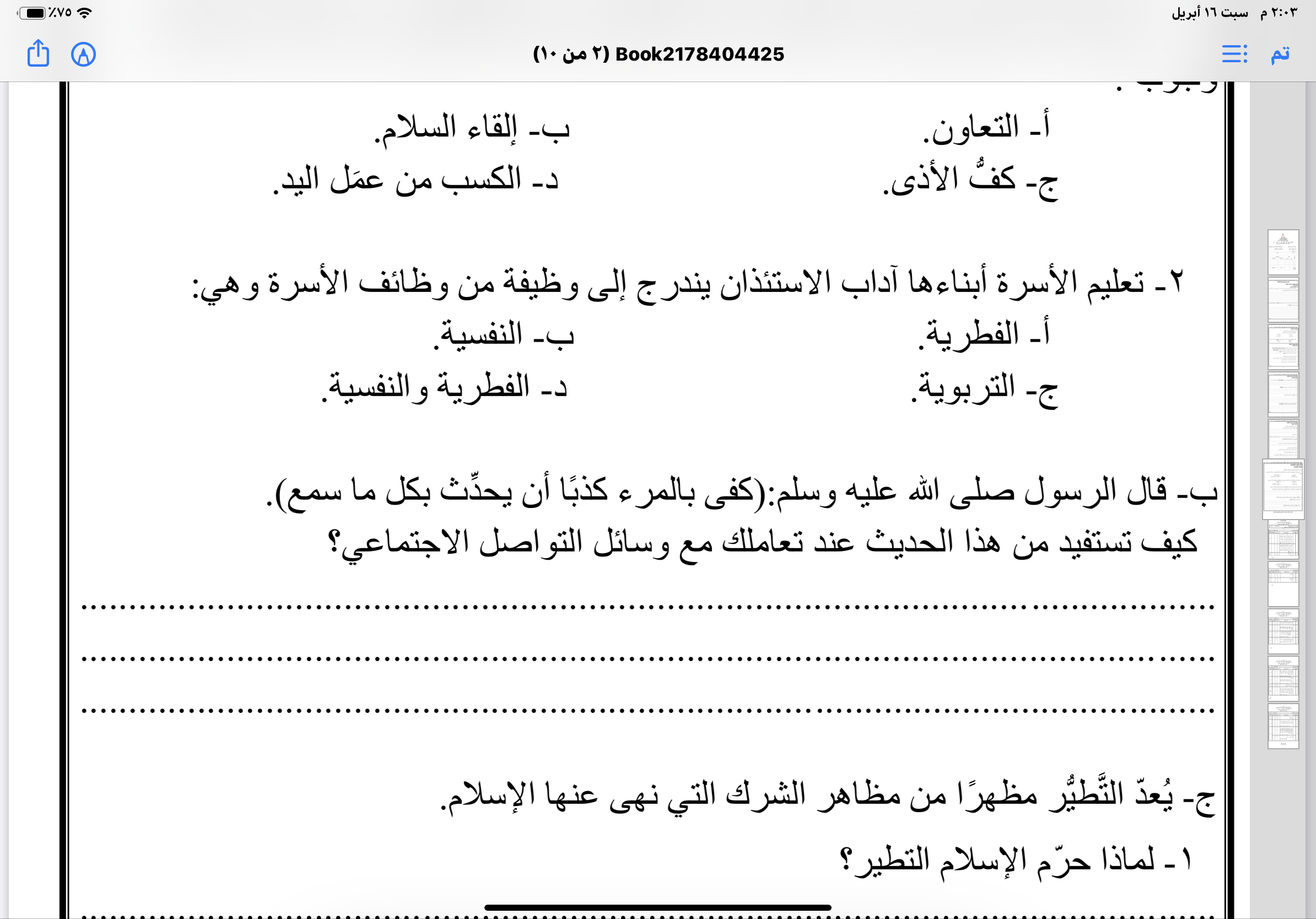 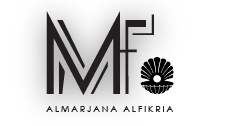 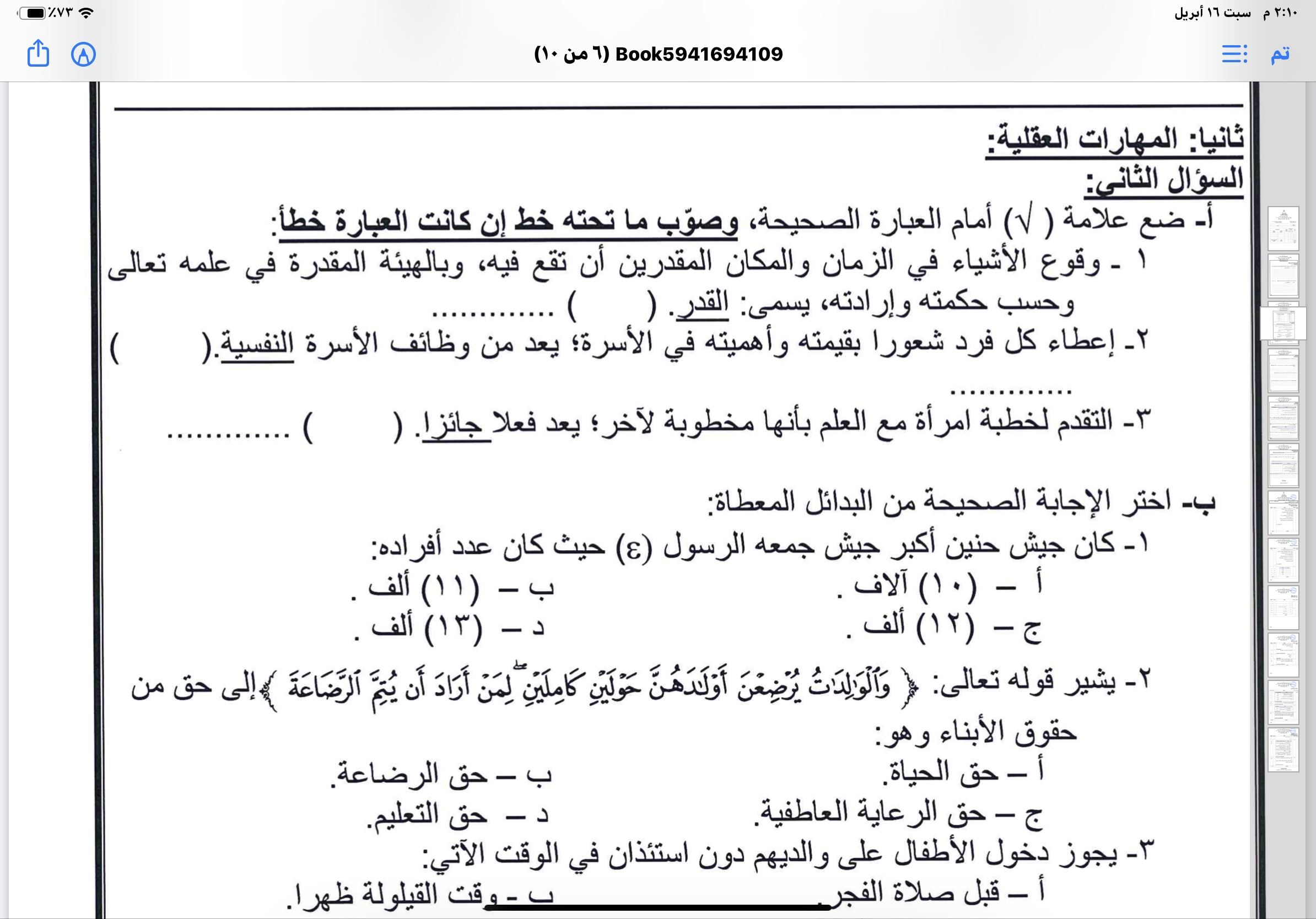 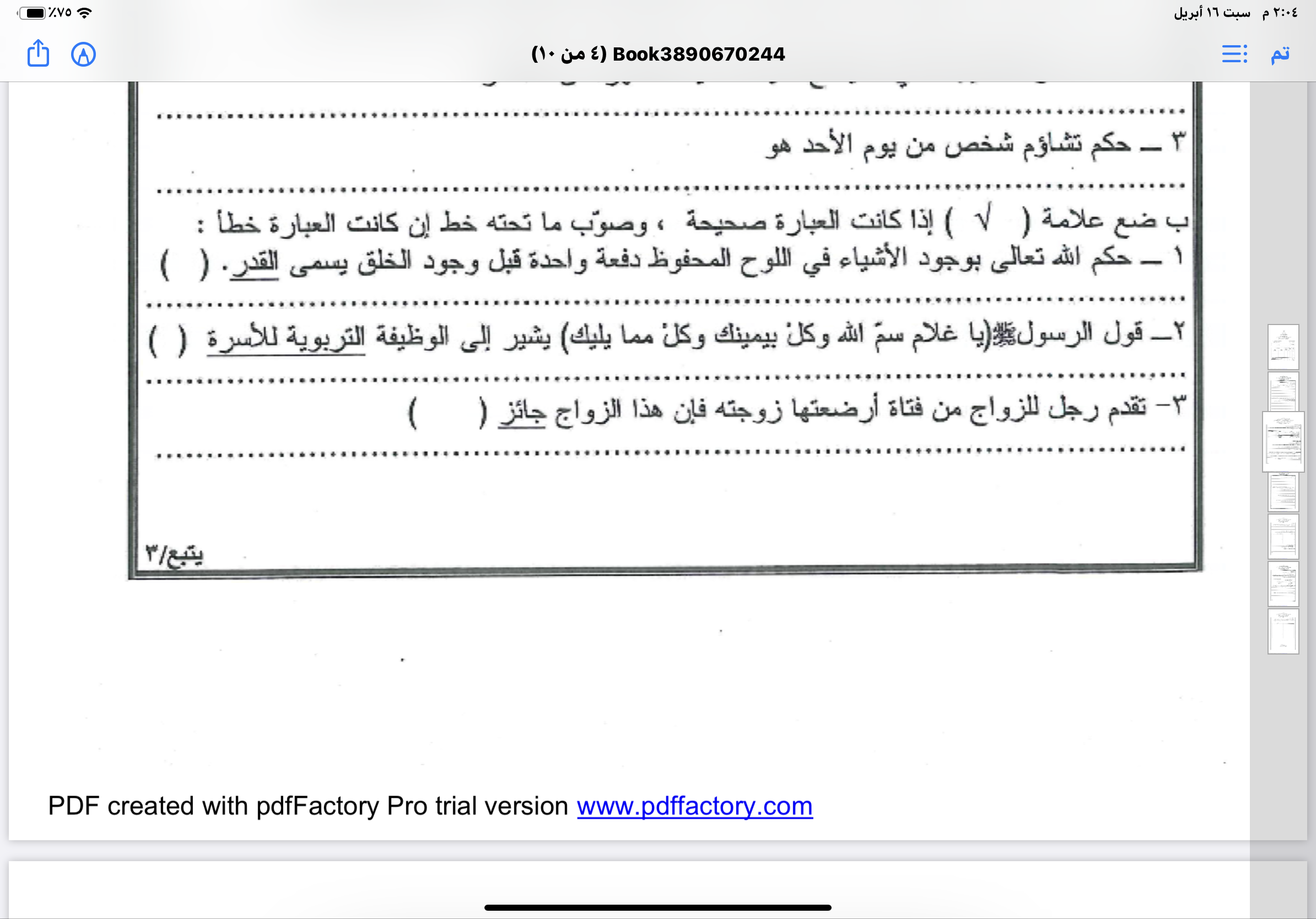 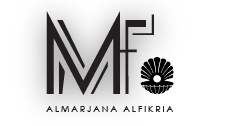 ٦- اذكري تطبيقات عملية للوظيفة الاجتماعية للأسرة؟
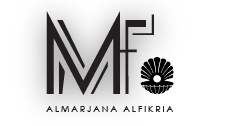 نشاط إثرائي (٣)
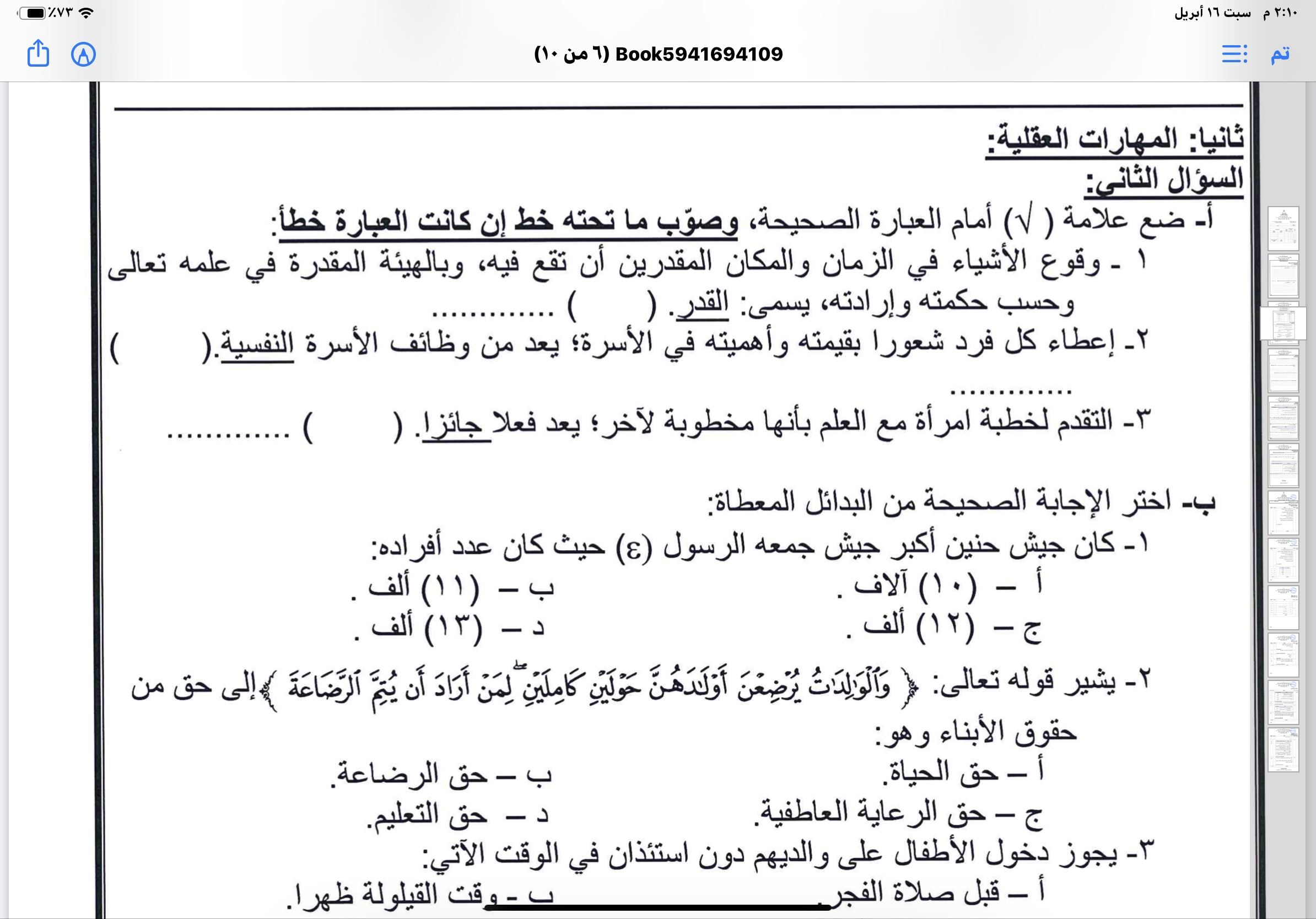 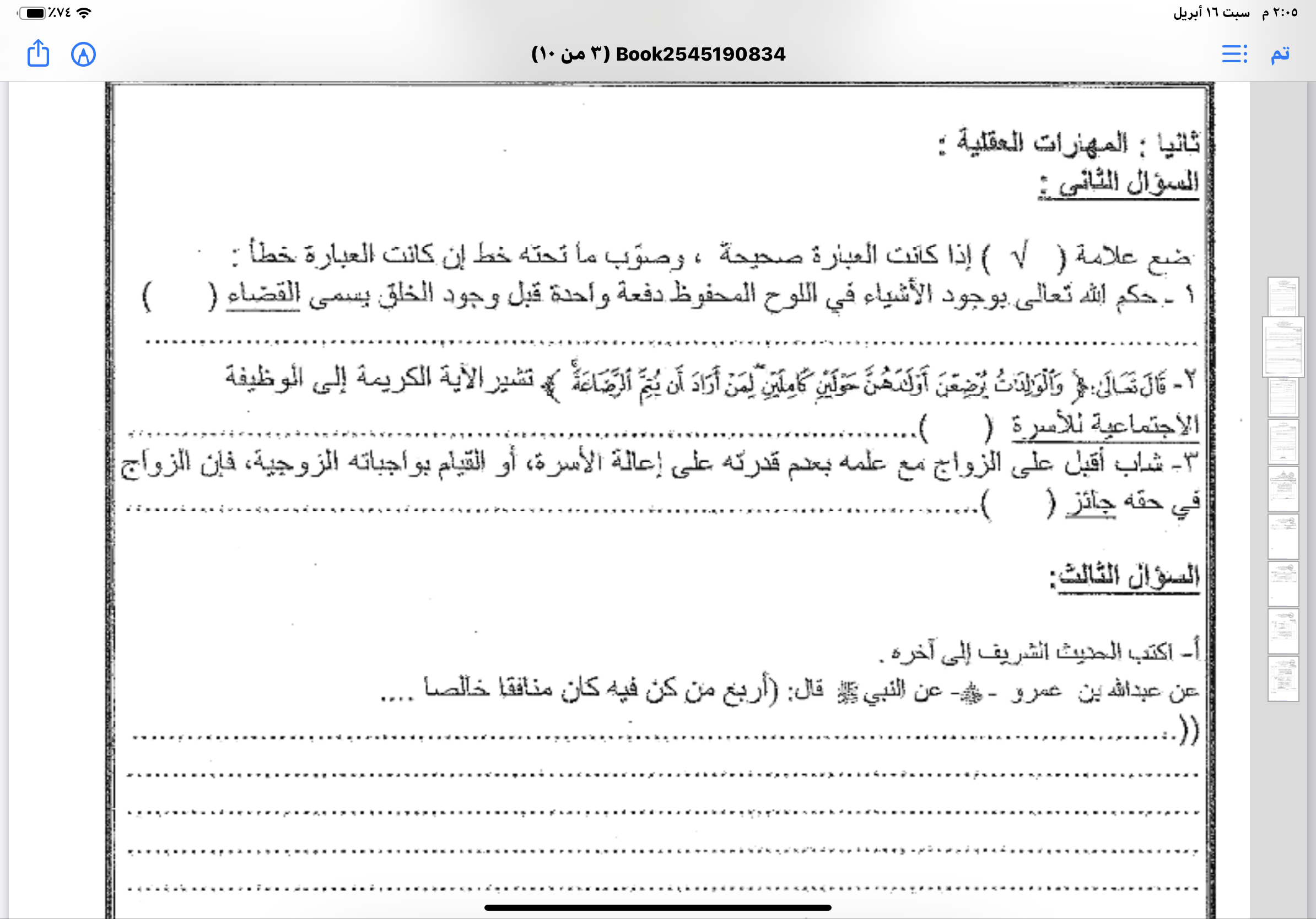 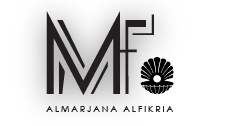 ٧- علل: من ضمن الوظائف التربوية غرس حب الوطن في قلوب الأبناء .
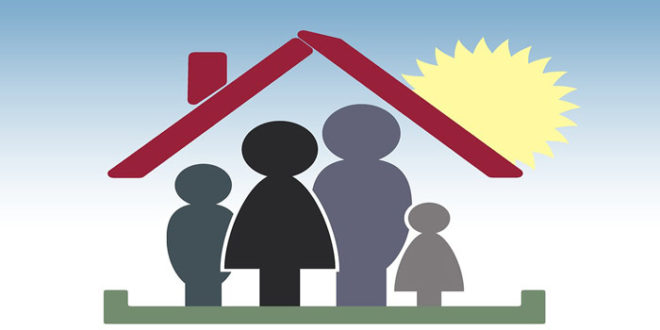 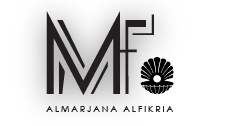 نشاط إثرائي (٤)
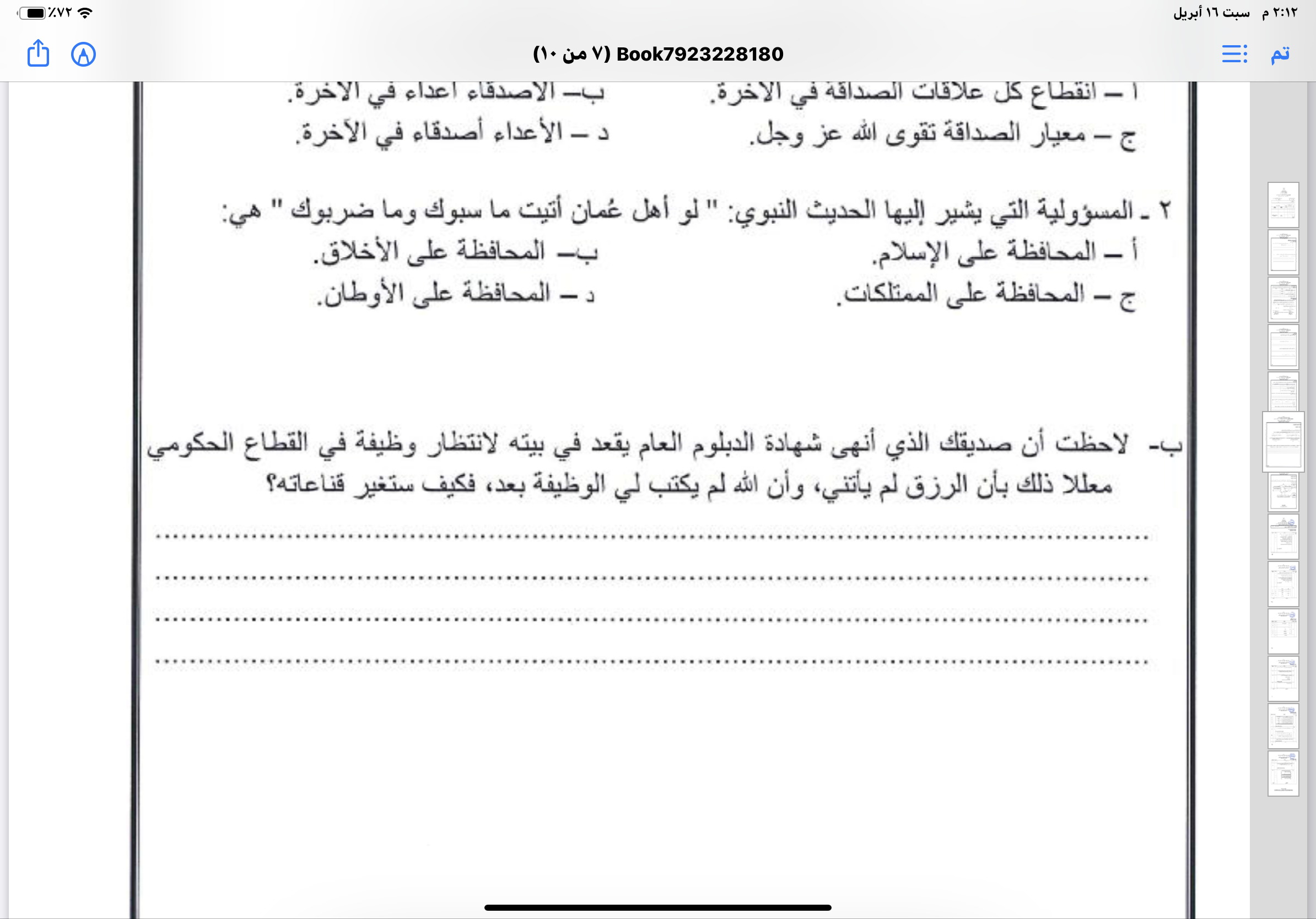 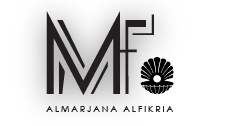